Предложение по улучшению (в рамках конкурса лучших практик по производительности труда)
Предприятие:
Общая информация
<Привести наименование решения>
Влияние на бизнес: 
Описание должно отображать главную задачу (улучшение на уровне предприятия), на решение которой направлено данное предложение по улучшению. 
Формулировать необходимо простым языком, не применяя специализированную терминологию
Ключевое улучшение: 
Описание ключевого улучшенного показателя в виде оцифрованного результата в формате с Х до Y, на Z%
Комментарий к основному результату
Например, сокращение времени переналадки с Х до Y минут обеспечило выпуск дополнительного объема продукции на N единиц в сутки (+M%)
Дополнительный эффект (при наличии)
Описание дополнительного результата, полученного при внедрении улучшения. Результат должен быть оцифрован (с N до M, на L%)
Проблема
Информация должна отражать проблему или помеху в текущей ситуации. 

Описание проблемы должно коррелировать с влиянием на бизнес предприятия, проблема должна быть проанализирована, указана ее первопричина. Проблема должна быть оцифрована, измерима.
СХЕМА/ИЛЛЮСТРАЦИЯ 
«ДО ИЗМЕНЕНИЯ»
должна демонстрировать суть выявленных проблем
Описание ситуации «до изменения»

Из описания должна быть понятна суть проблемы, рекомендуется оцифровать проблему.
Решение
Необходимо изложить в виде конкретных действий и решений, приведших к достижению основного и дополнительного результатов и эффектов. 
Решения должны объяснять получение результатов
СХЕМА/ИЛЛЮСТРАЦИЯ «ПОСЛЕ ИЗМЕНЕНИЯ»
должна демонстрировать суть предложенных решений
Описание ситуации «после изменений». 

Должна быть понятна суть изменений,  описание должно содержать информацию о результатах с оцифрованными показателями.

Указать сроки, затраченные на внедрение
Эффект, срок окупаемости
Стоимость решения: Указать сумму затрат на реализацию предложенного решения и привлечение сторонних организаций для внедрения
Экономический эффект: Указать экономический эффект от достигнутых результатов.
Возможность тиражирования
Описать возможность тиражирования для получения дополнительных эффектов и необходимые для этого условия
Дополнительные фото или видео* изображение, по которым можно понять суть решения
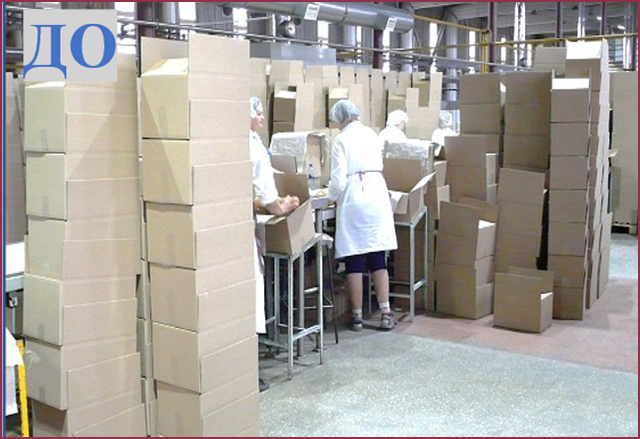 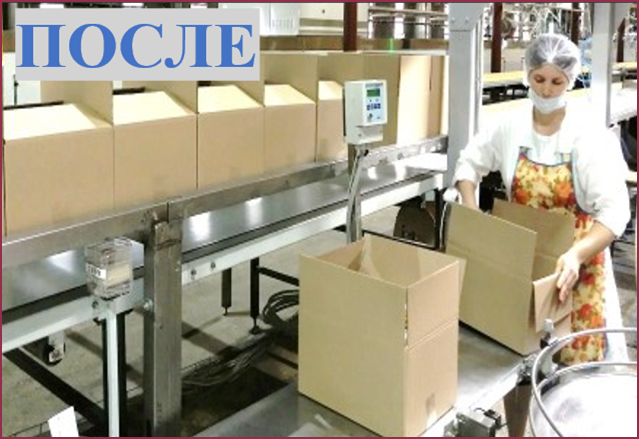 Пояснение к иллюстрации
Пояснение к иллюстрации
*Видео является повышающим фактором при конкурсном отборе